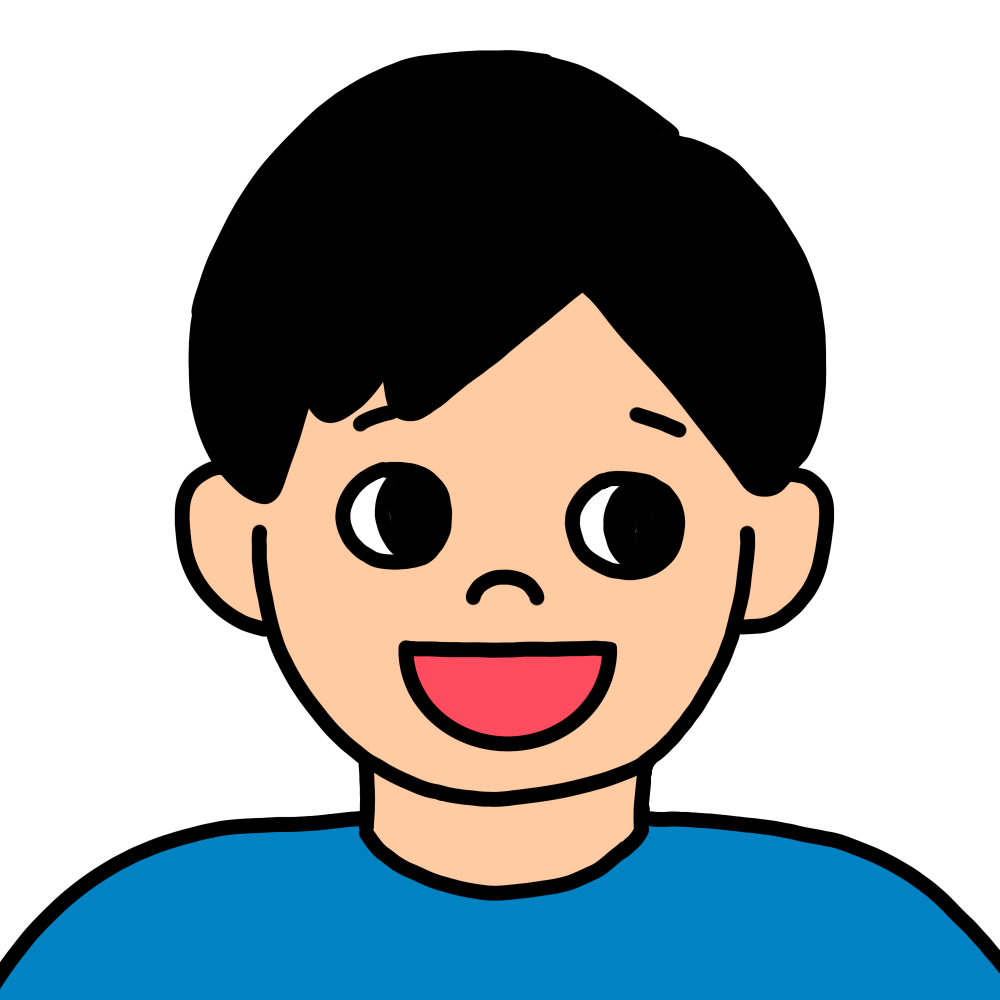 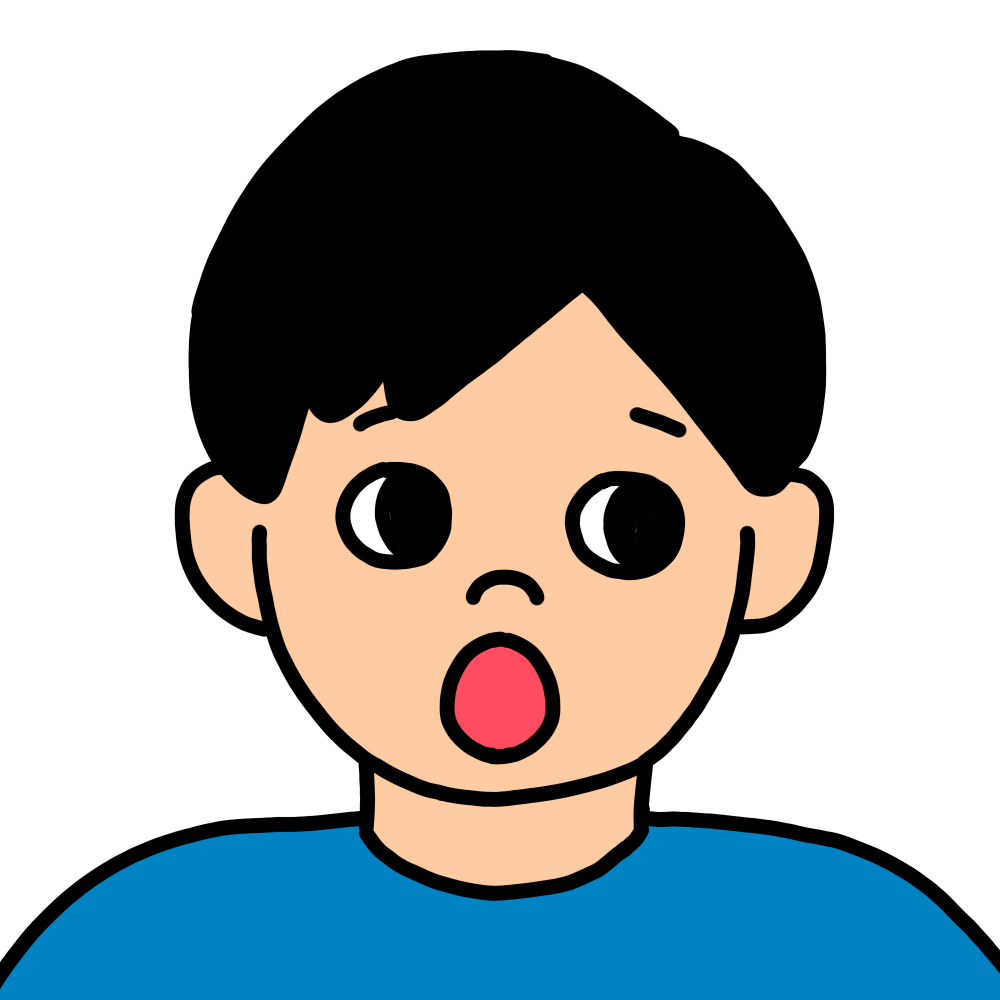 あ
う
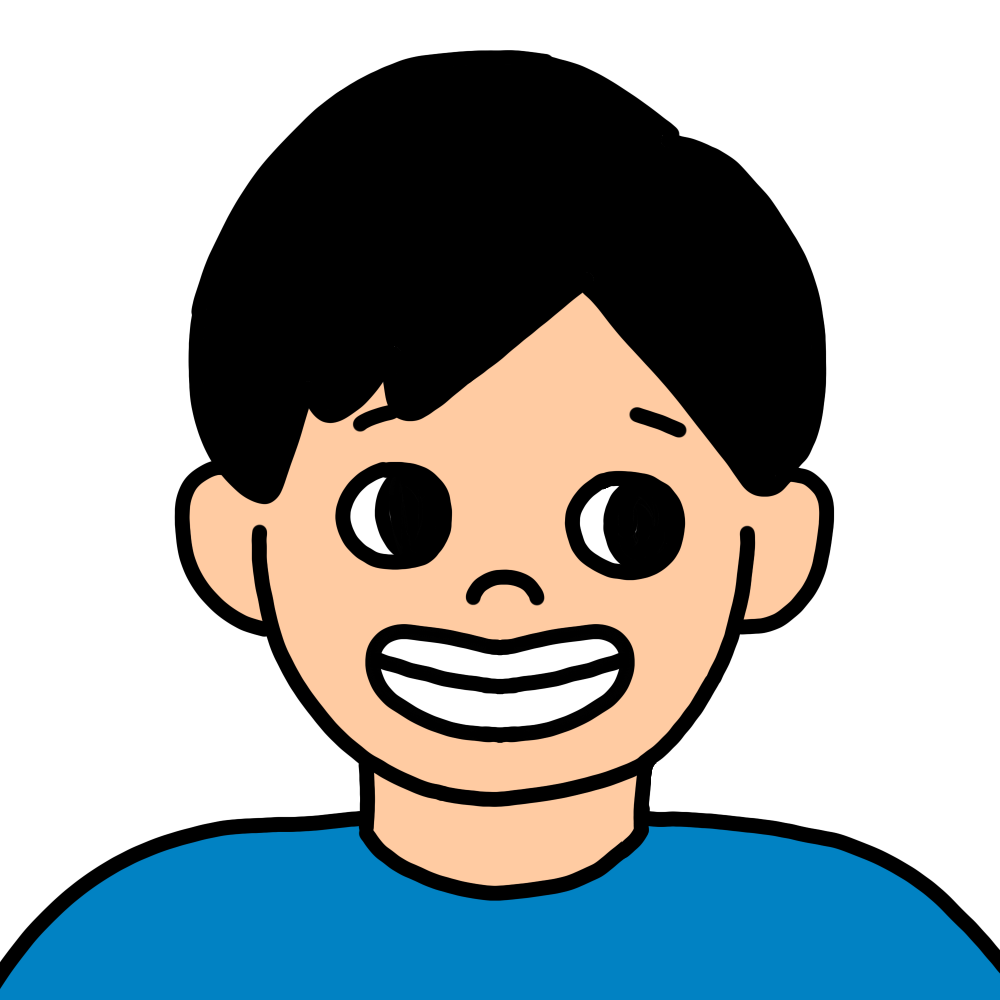 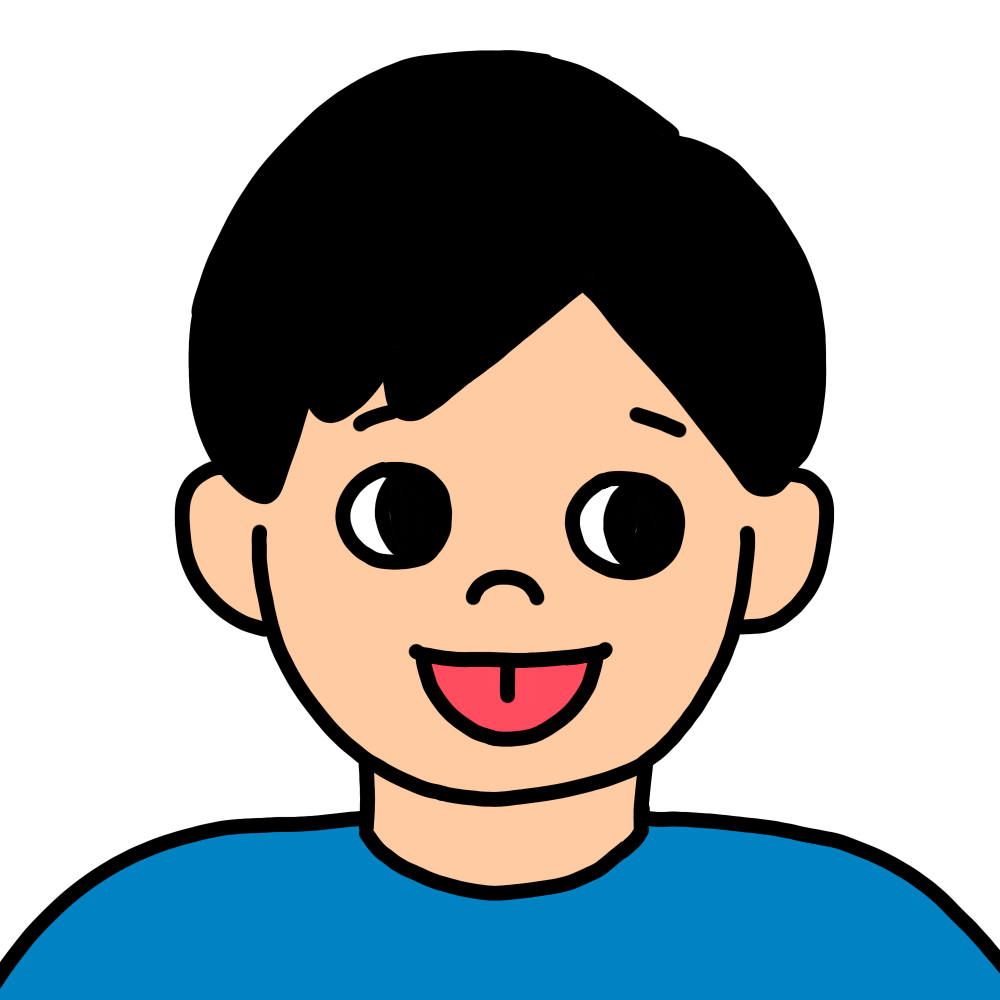 べ
い
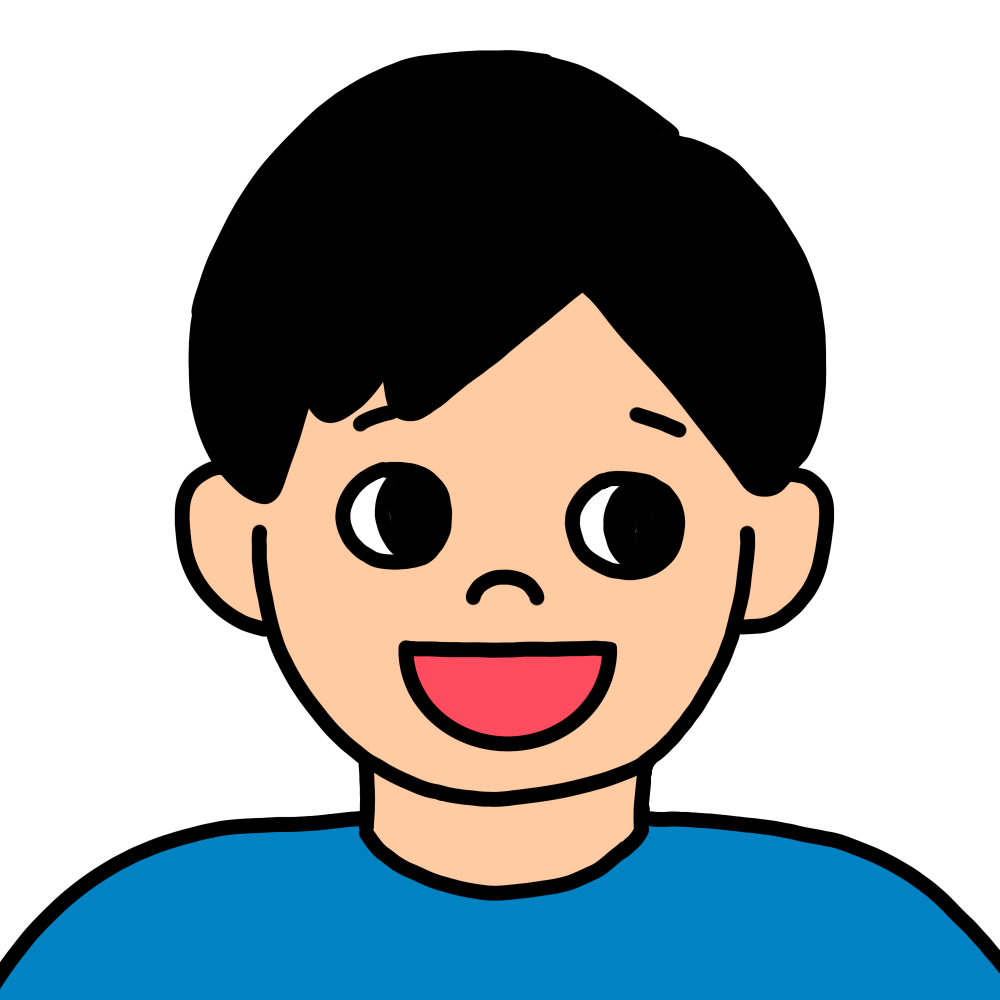 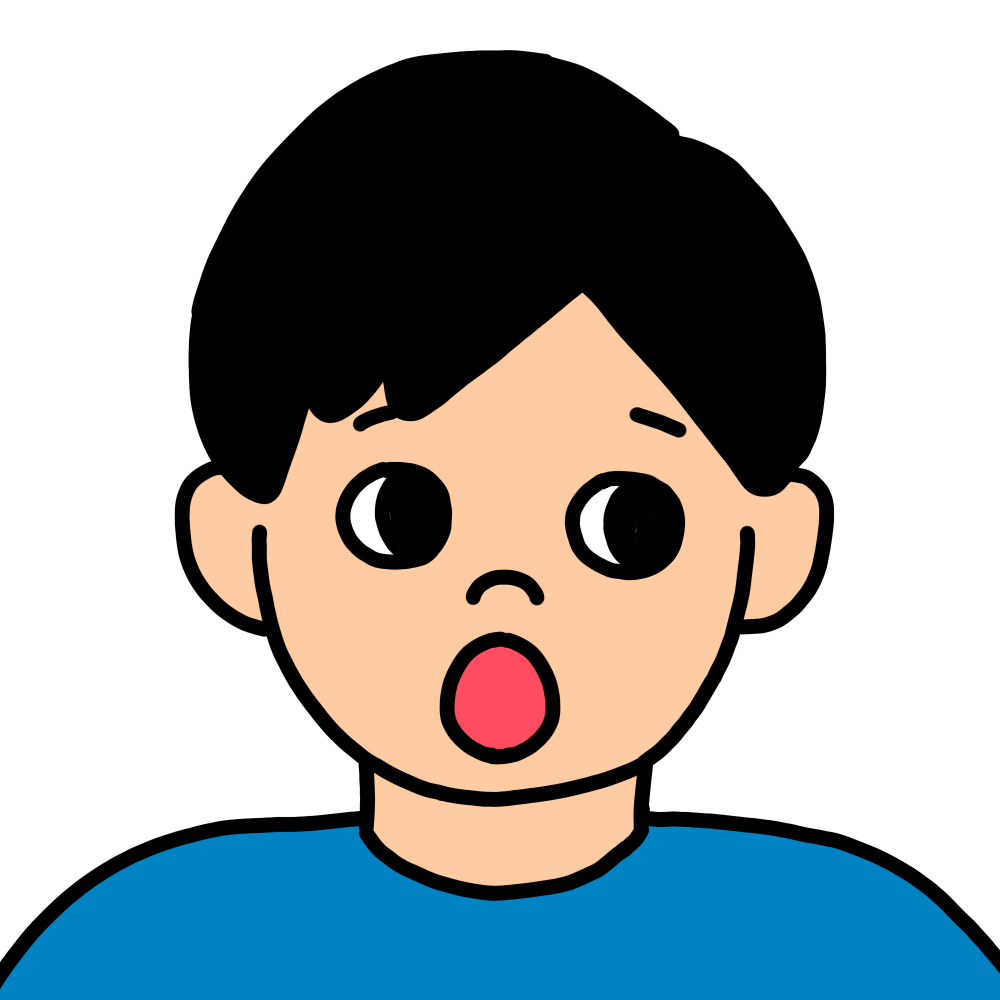 う
あ
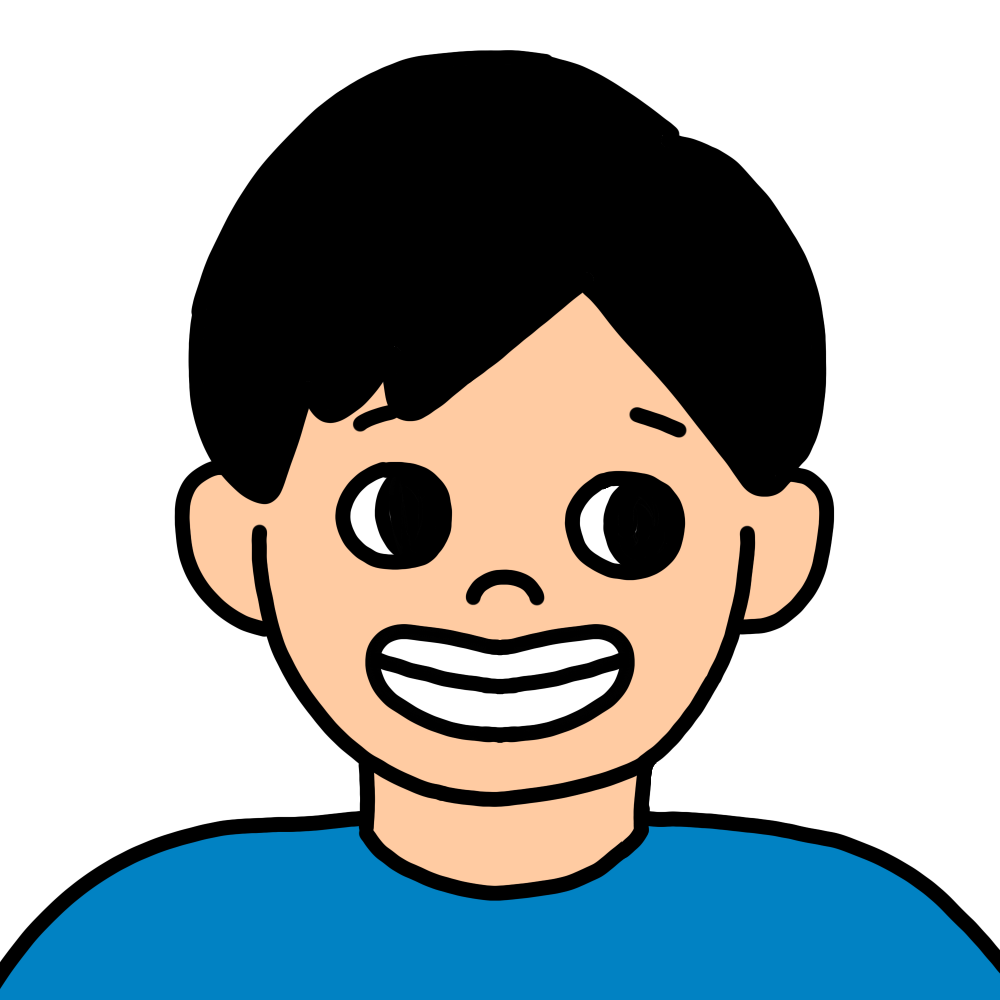 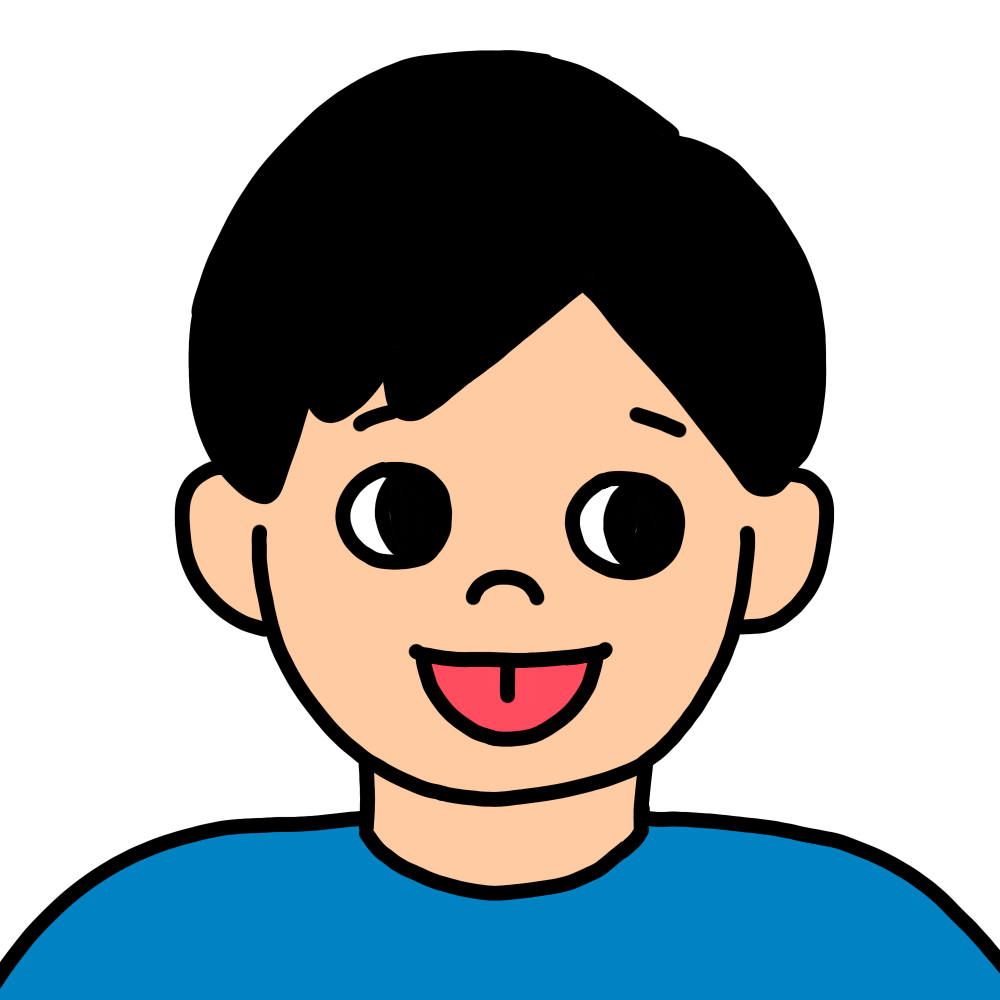 べ
い